Чтобы все нас понимали, что говорим мы разбирали,
Есть один у нас совет: арт. гимнастике – привет!
(Неуймина Т.Б.)
Артикуляционная гимнастика - 
совокупность специальных упражнений, направленных на 
укрепление мышц речевого аппарата, развитие силы, подвижности и дифференцированных движений органов, принимающих участие в речи.
Цель – отработка определенных положений органов артикуляционного аппарата, необходимых для правильного произношения звуков родного языка; развитие подвижности, точности, координированности, дифференцированности движений органов артикуляционного аппарата.
Рекомендации:
Ежедневно. 3-4 раза в день по 3-5 минут. Более 2-3 упражнений за раз. 
Каждое упражнение выполняется по 5-7 раз. 
10-15 секунд (удержание артикуляционной позы в одном положении). 
Идти от простых упражнений к более сложным.
Из выполняемых двух-трех упражнений новым может быть только одно, второе и третье даются для повторения и закрепления. 
Выполняют сидя.
Должны находиться перед настенным зеркалом. 
Начинать гимнастику лучше с упражнений для губ.
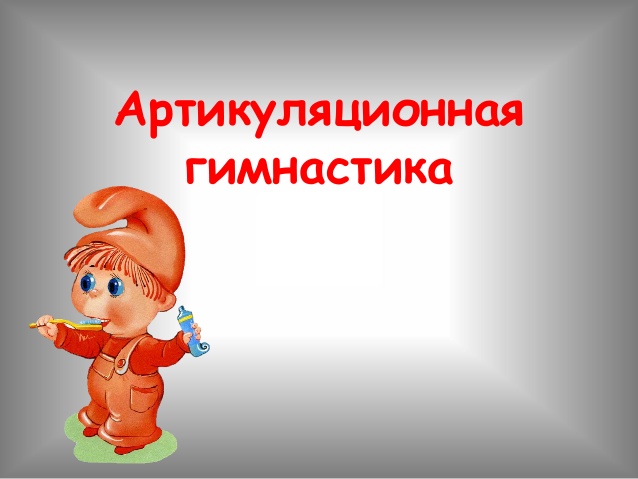 «ТРУДОЛЮБИВАЯ  БОЖЬЯ  КОРОВКА»
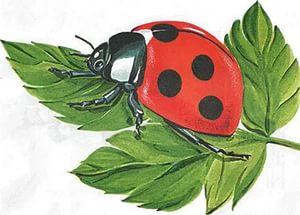 Жила-была божья коровка. Вышла однажды она из своего домика и увидела яркое солнышко. И оно увидело божью коровку. Улыбнулось и пощекотало ее теплыми лучиками. А когда солнышко осветило спинку божьей коровки, то все увидели, что у нее нет пятнышек. Все насекомые в округе стали над ней посмеиваться. 
— Какая же ты божья коровка, если у тебя нет черных пятнышек, — говорили они. 
— Да ты просто красный жук, — вторили другие. 
Даже солнышко скрылось за тучи. И божья коровка заплакала, но тут солнышко снова выглянуло. Божья коровка перестала плакать, подставила солнышку личико, и они стали улыбаться друг другу.
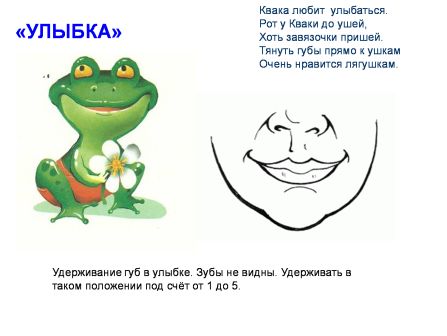 — Чтобы у тебя появились пятнышки, нужно очень долго трудиться. Ты не бойся трудностей, — сказало солнышко и подарило божьей коровке книжку. 
Божья коровка ее долго разглядывала, потом стала делать упражнения, написанные в книжке. У нее сначала не получалось, но она вытащила язычок и пошлепала его.
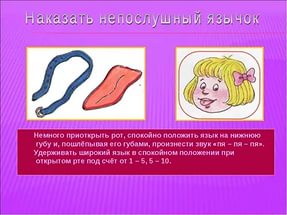 И он стал ровным, как лопаточка.
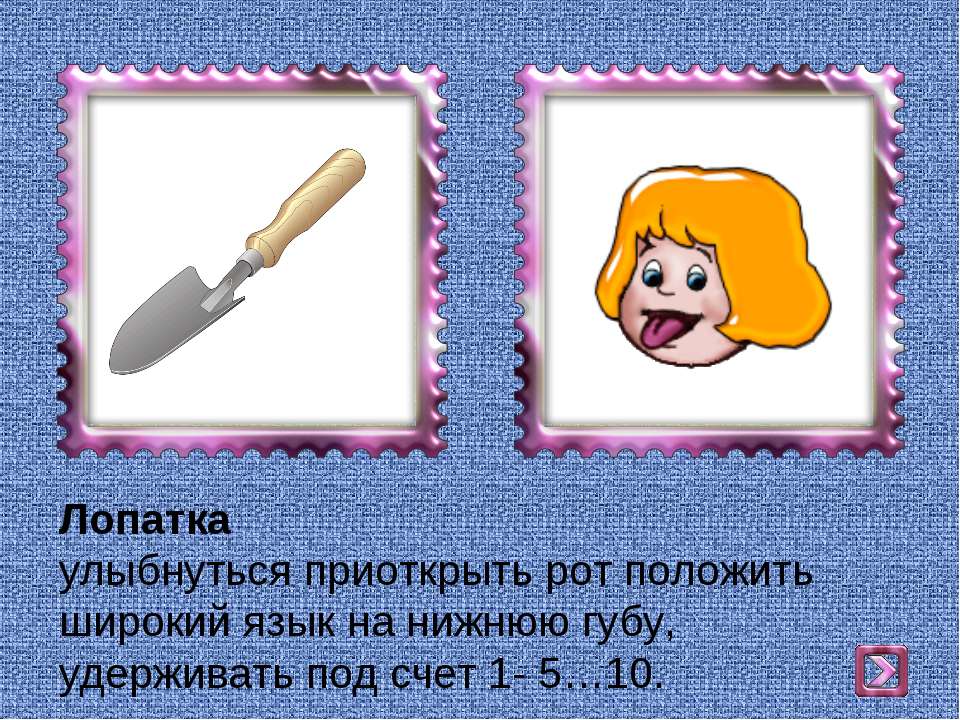 Вскоре набежала легкая тучка и помыла божью коровку дождиком. Но и тут она не растерялась: 
сложила свой язычок чашечкой
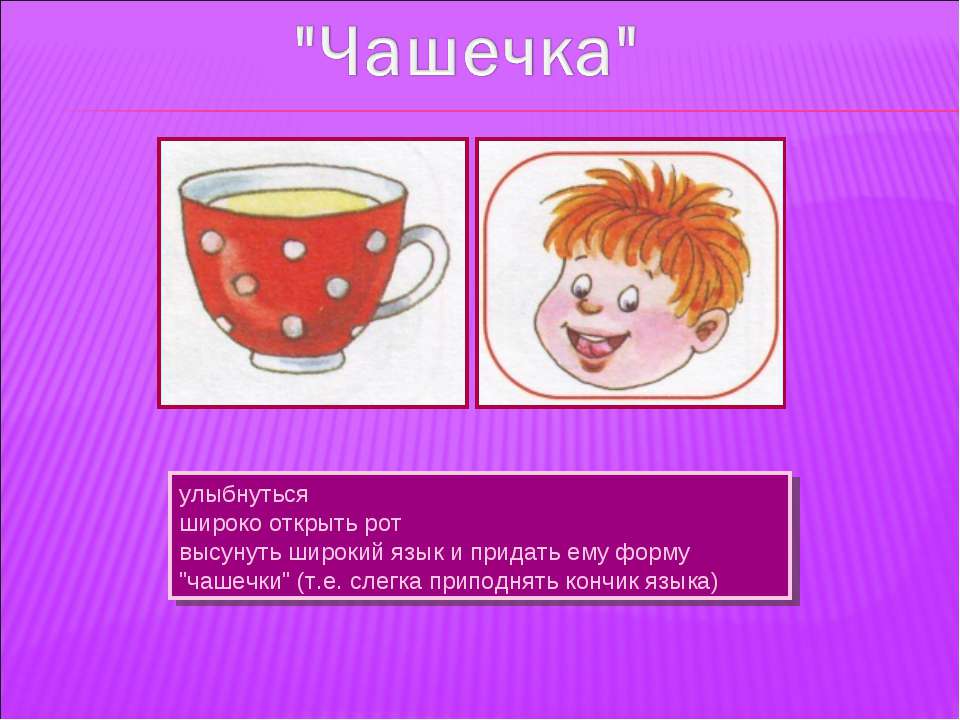 и набрала дождевой водички для чая. Попила чайку с бубликом
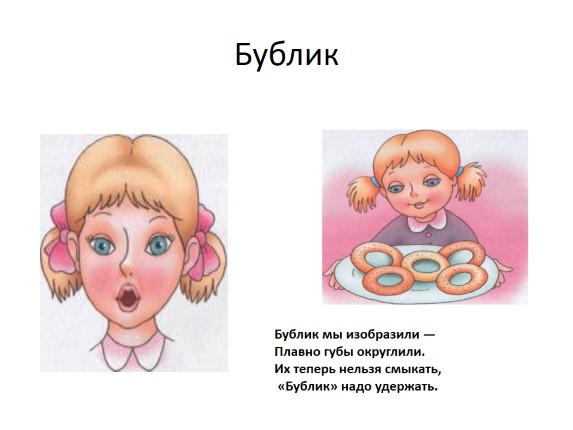 и снова за работу. На картинках она увидела лошадку, веселого маляра, 
грибок 
и даже гармошку.
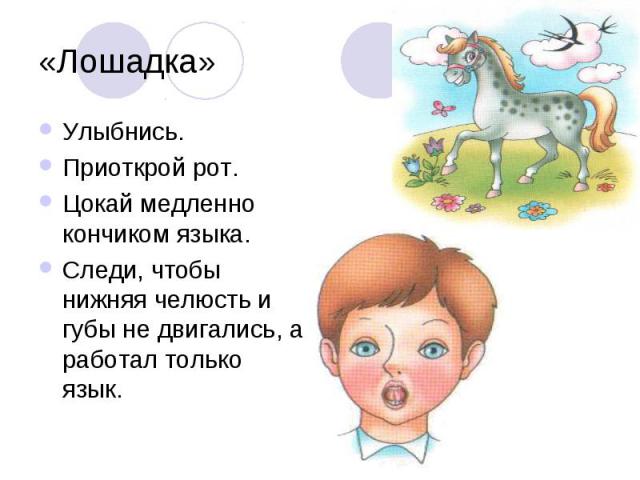 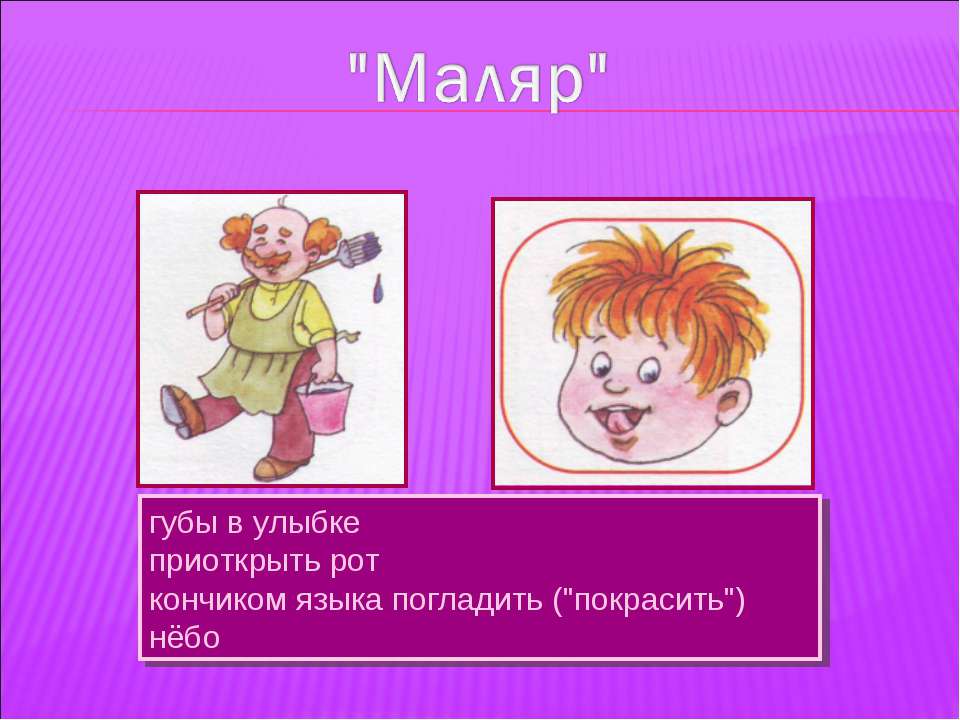 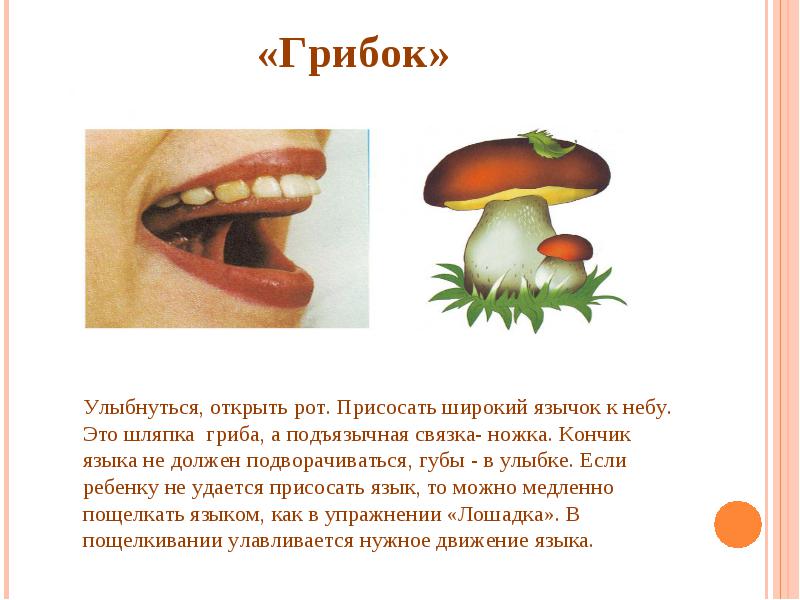 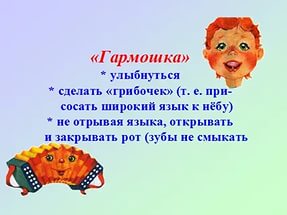 Божья коровка так увлеклась работой, что и не заметила, как у нее на спинке появились черненькие пятнышки. 
— Божья коровка, пора ложиться спать, — обратилось к ней солнышко. 
— Хорошо, солнышко, давай я угощу тебя вареньем за такую чудесную книжку, — весело ответила божья коровка. Они попили чай с вареньем
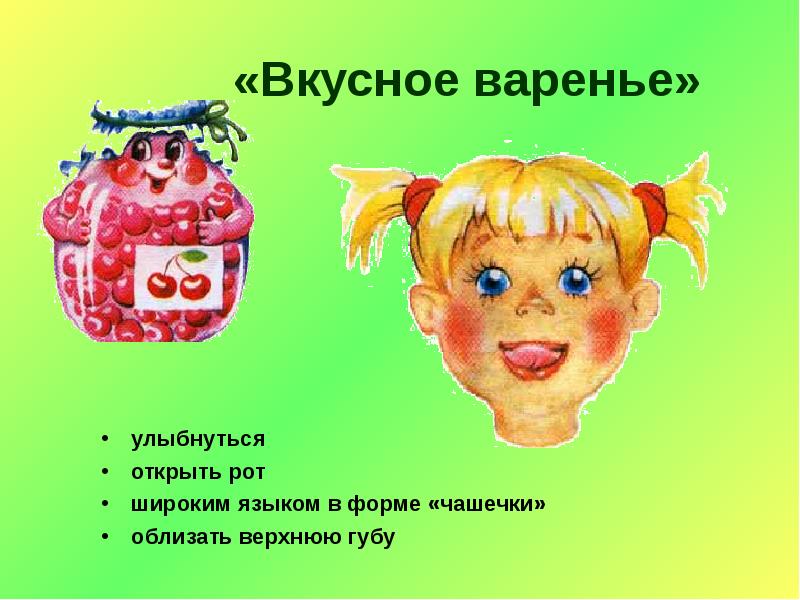 и отправились спать. Солнышко за горку, а божья коровка под грибок. А утром произошло чудо! Божья коровка вылетела из своего домика и полетела на праздник, где собрались все жители поляны. Там одуванчик Большие Щеки открыл новый аттракцион. Можно было каждому прокатиться на парашютике.
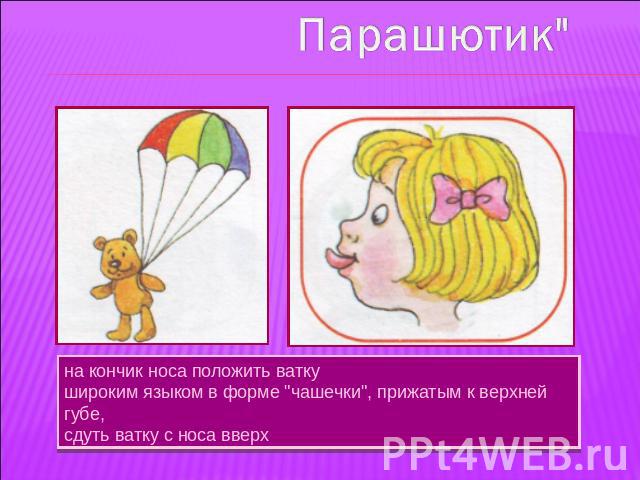 Божья коровка первая попросила одуванчика прокатить ее, и тут все увидели, что у нее появились... пятнышки. Они были кругленькими и блестящими и так прекрасно смотрелись на красной спинке. С тех пор все жители поляны ходят к божьей коровке в гости: кто поучиться, кто книжку посмотреть.